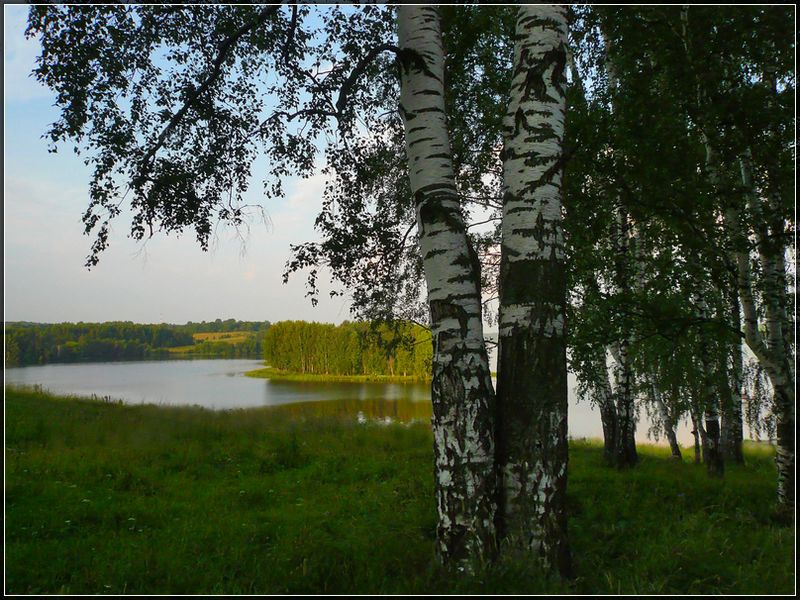 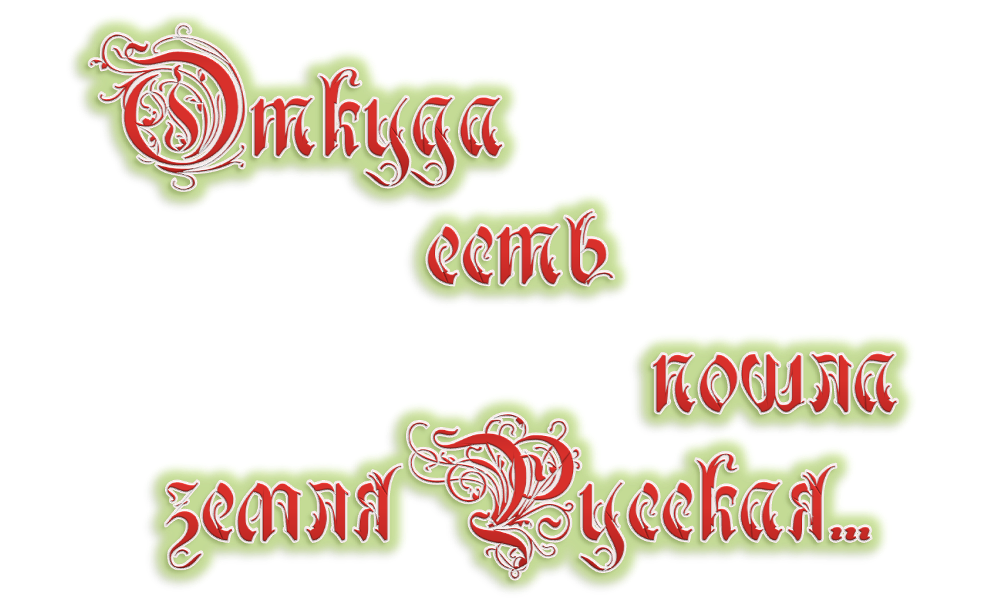 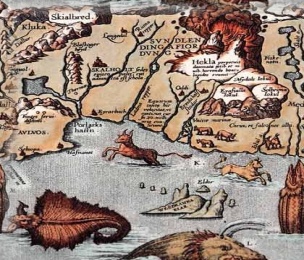 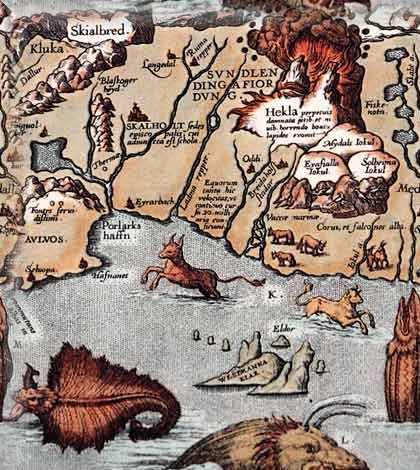 ФОРМИРОВАНИЕ
ДРЕВНЕРУССКОГО
ГОСУДАРСТВА
ПЛАН
1.  ПРЕДПОСЫЛКИ ИПРИЧИНЫСОЗДАНИЯ ДРЕВНЕРУССКОГО ГОСУДАРСТВА.
2. ОБРАЗОВАНИЕ ДРЕВНЕРУССКОГО   ГОСУДАРСТВА. ЕГО ВНУТРЕННЯЯ ОРГАНИЗАЦИЯ.
3. ВРЕМЯ ОБРАЗОВАНИЯ ГОСУДАРСТВА НА РУСИ.
4. ЭТАПЫ ФОРМИРОВАНИЯ И ХРОНОЛОГИЧЕСКИЕ РАМКИ ДРЕВНЕРУССКОГО ГОСУДАРСТВА.
Государство
Государство — власть,защищающая общественные интересыи регулирующая отношения между людьми,опираясь на вооруженную силу
Признаки государства:
Единство территории

Суверенитет 
(самостоятельное осуществление власти)

Публичная власть
(власть, отделенная от народа)

Налоговые сборы

Законодательная деятельность
Повесть временных лет
конец XI – начало XII
монах Нестор
1
2
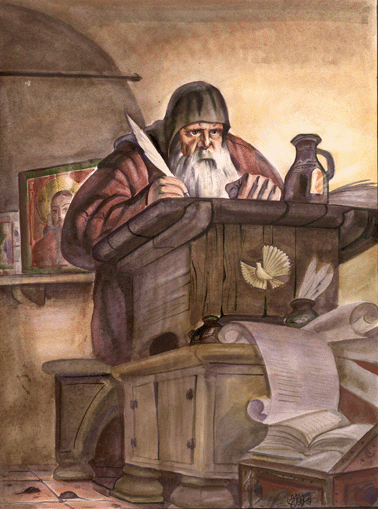 Киев
Кий
Щек
Хорив
Лыбедъ
Новгород
859 год
862 год
Рюрик
Трувор
Синеус
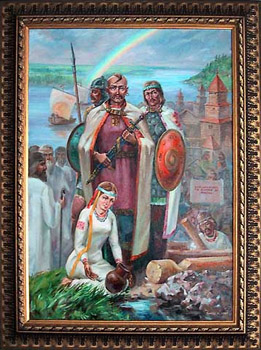 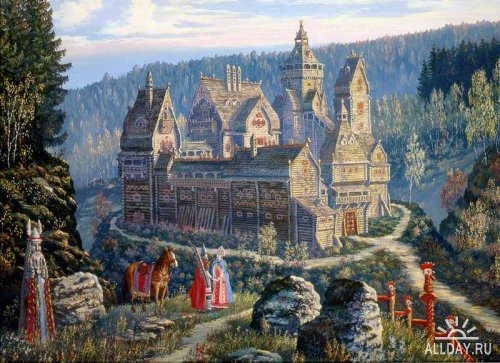 основатели Киева - Кий, Щек, Хорив 
и сестра их Лыбедь
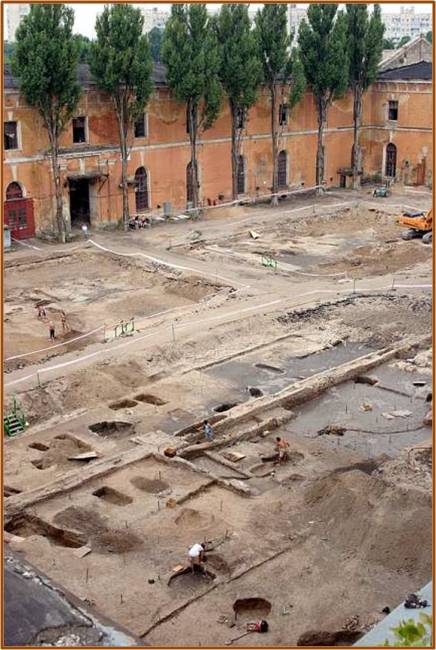 раскопки в Киевской крепости
летописное свидетельство о трех братьях-основателях Киева подтверждается археологическими раскопками, показавшими, что Киев сложился из трех первоначально самостоятельных поселений
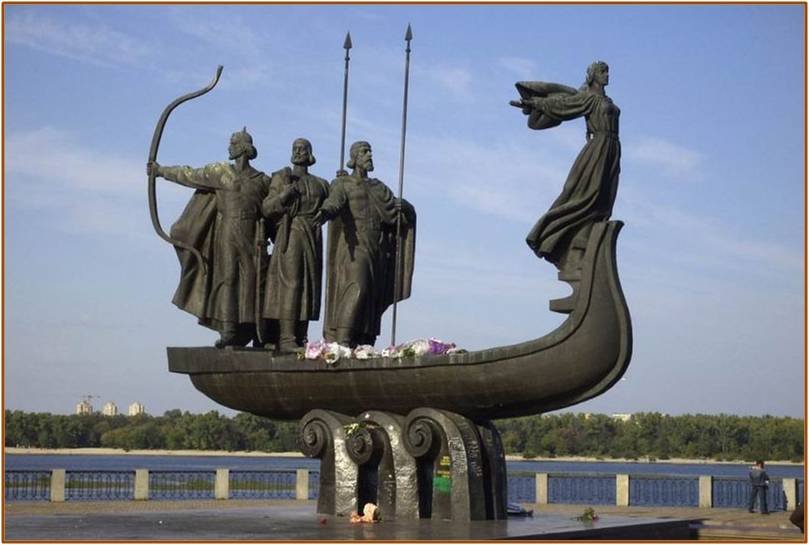 Скульптурный монумент основателям Киева – братьям Кию, Щеку и Хориву, а также их сестре Лыбеди
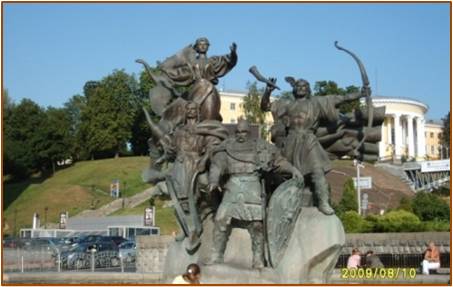 Памятник-фонтан в Киеве основателям города
ОБРАЗОВАНИЕ
 ГОСУДАРСТВЕННЫХ ЦЕНТРОВ
Весь


                   
                                                                Меря
          Кривичи

  Дреговичи                                                           Вятичи

                                       Радимичи

                Древляне                   Северяне




       Тиверцы                            Уличи
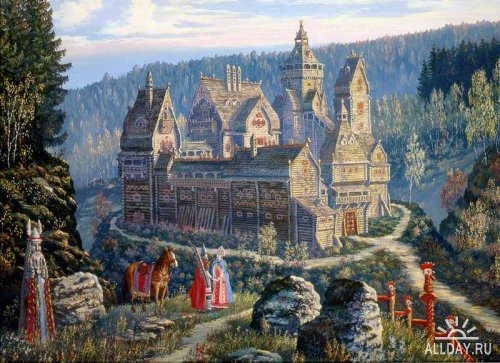 Киев  
поляне
Повесть временных лет
конец XI – начало XII
монах Нестор
1
2
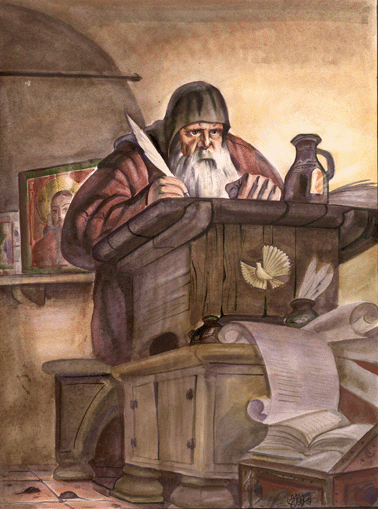 Киев
Кий
Щек
Хорив
Лыбедъ
Новгород
859 год
варяги
изгнаны,  
     но …
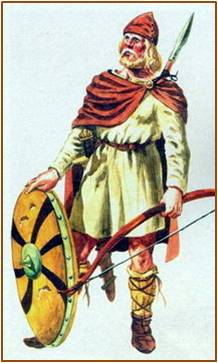 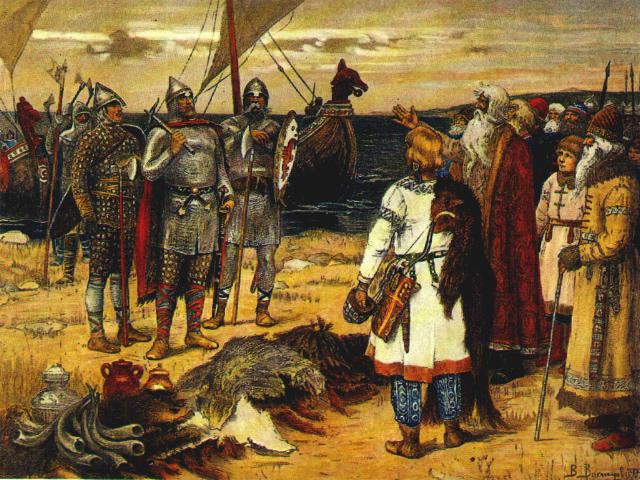 Рюрик – в Новгороде
Синеус – на Белоозере
Трувор – в Изборске
862 год
РЮРИК КОНУНГ ПЛЕМЕНИ  
                 РУС 
ЛАДОГА            НОВГОРОД
12
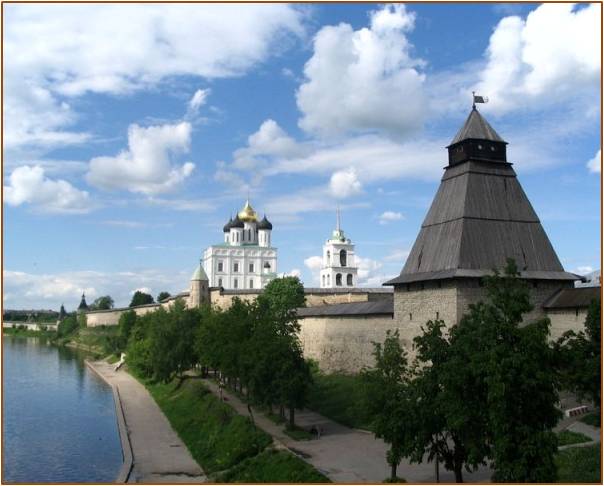 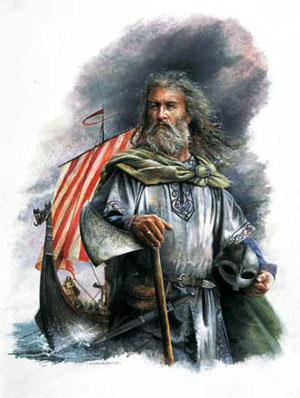 Рюрик сел княжить в Новгороде,
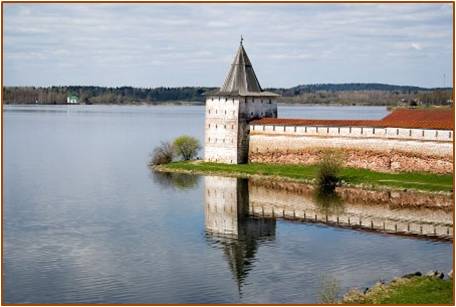 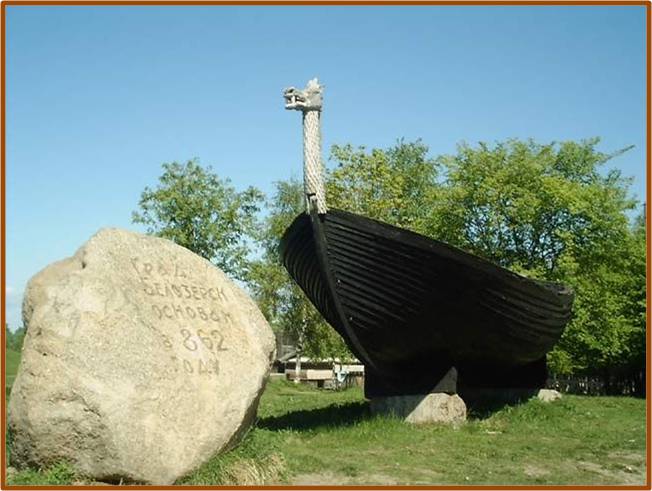 Синеус на Белоозере,
Ладья варягов 
в городе Белозерске
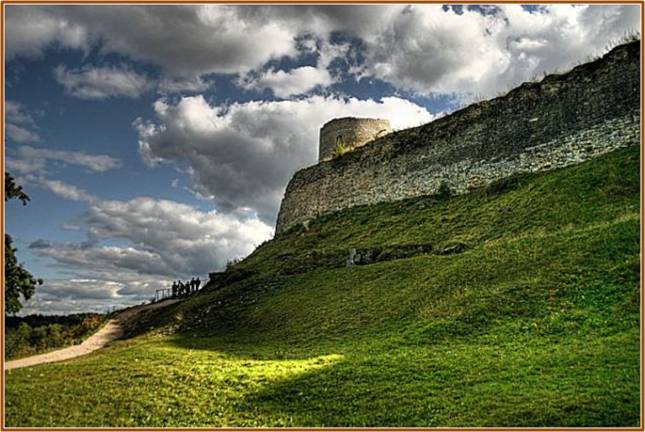 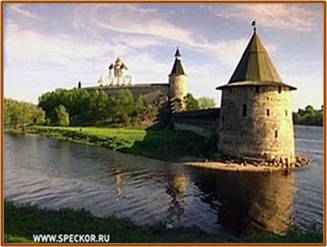 а Трувор в Изборске
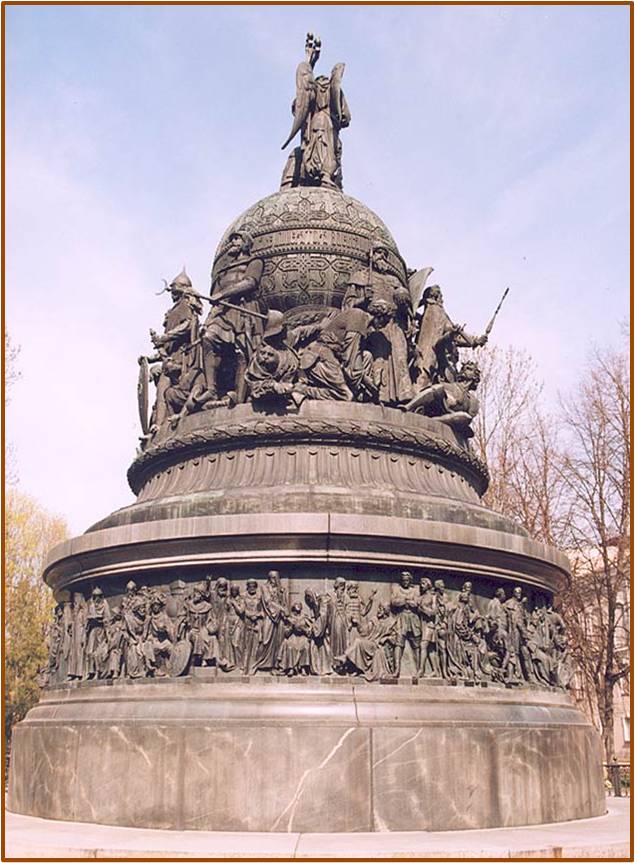 в Новгороде в 1862 году был поставлен замечательный памятник «Тысячелетие России»
ОБРАЗОВАНИЕ
 ГОСУДАРСТВЕННЫХ ЦЕНТРОВ
Весь


                   
                                                                Меря
          Кривичи

  Дреговичи                                                           Вятичи

                                       Радимичи

                Древляне                   Северяне




       Тиверцы                            Уличи
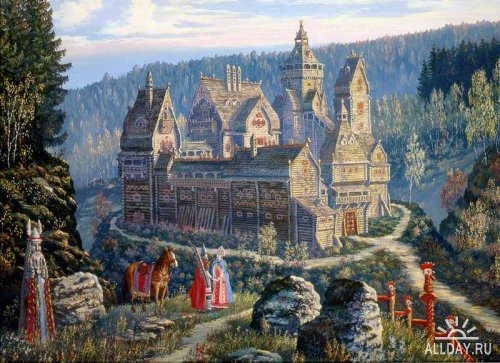 Новгородская земля
Киев  
поляне
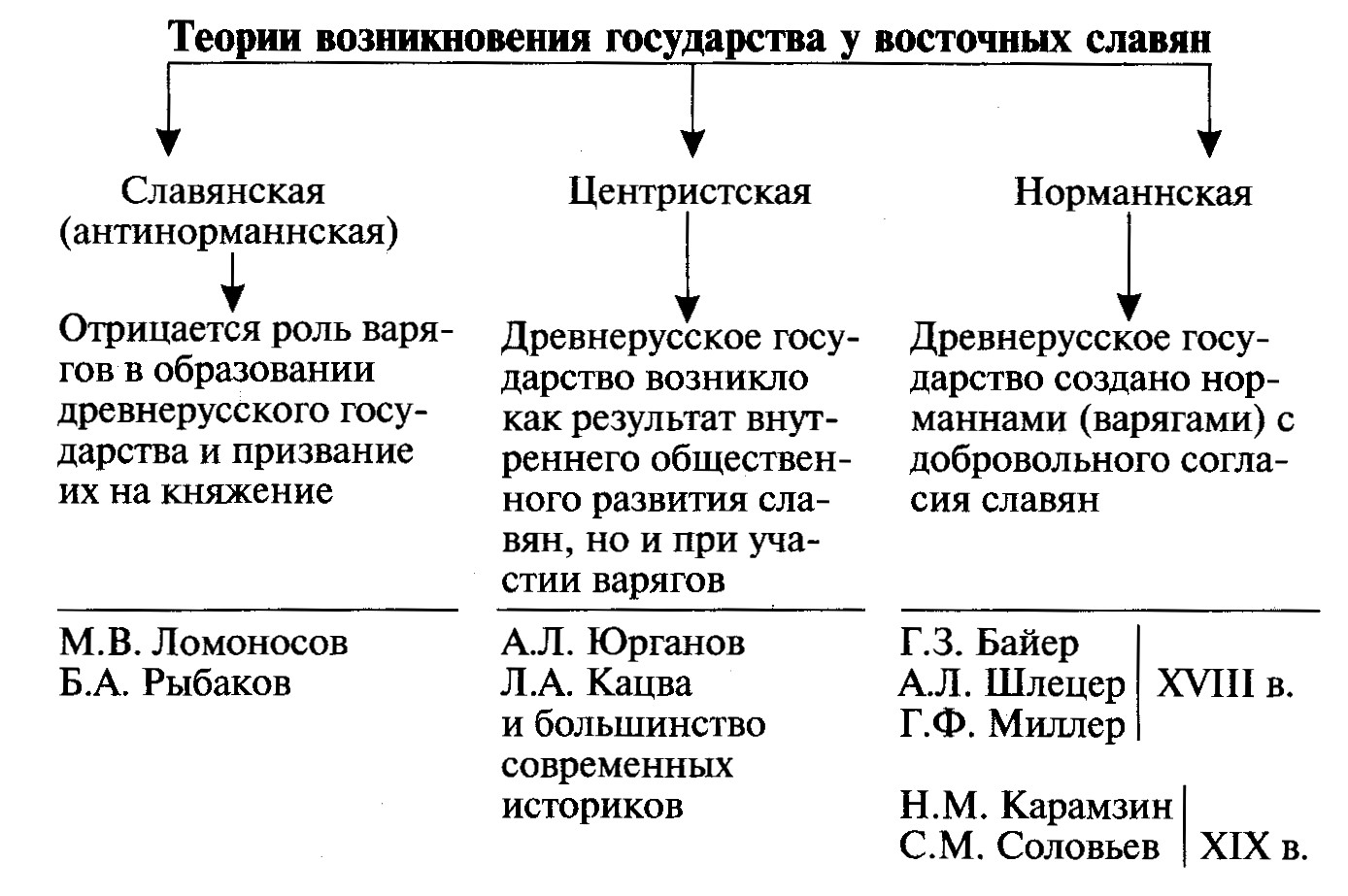 /неонорманская/
XVIII – XIX – XX века
30 годы
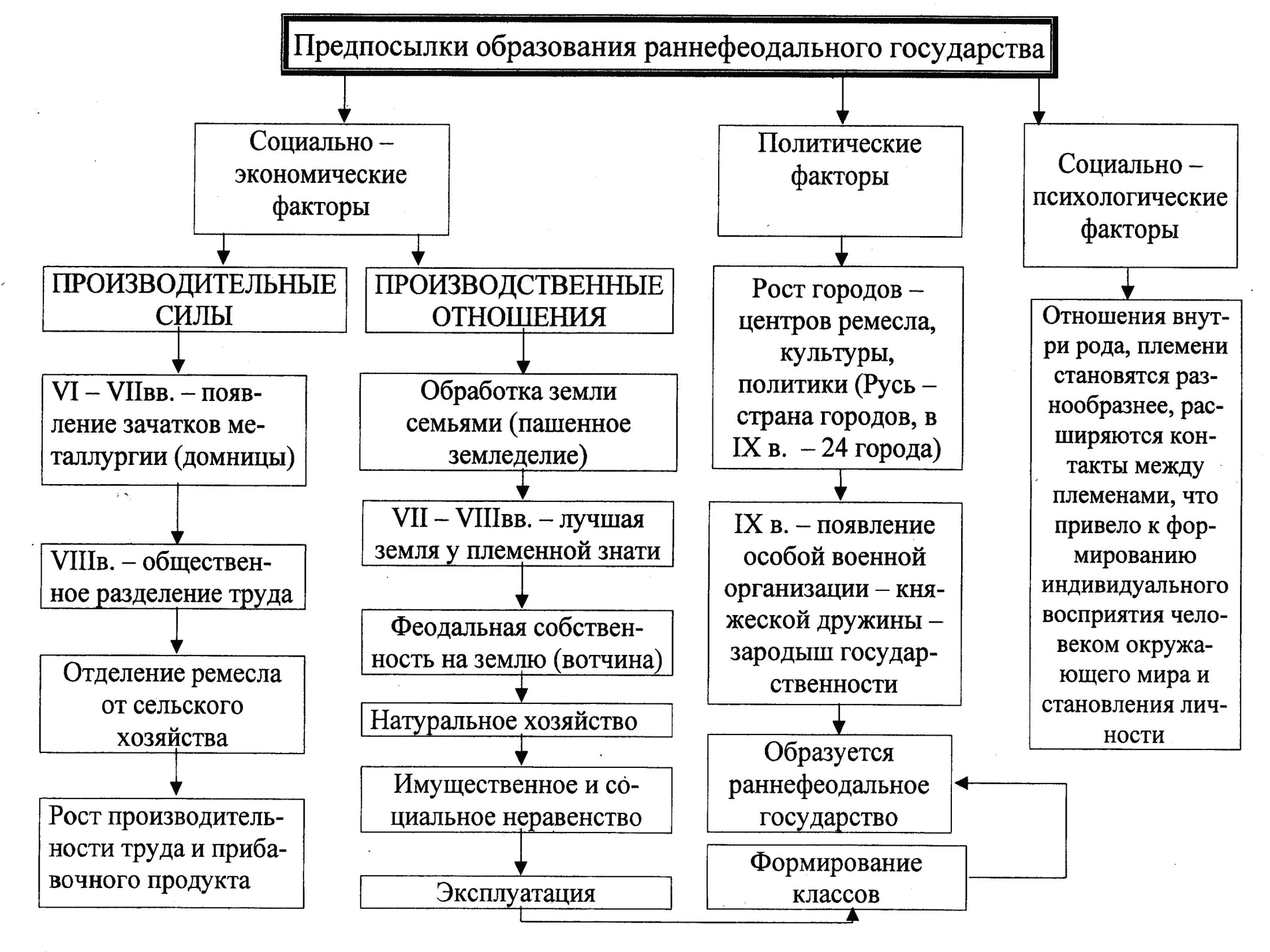 Какие предпосылки возникновения
               государства существовали у 
                     восточных славян к IX веку? 
Дружина – простейший аппарат государственной власти (дружинники — и советники, и воины).

Дань – примитивное налогообложение

Территория, обложенная данью – территория государства,на которую распространяется его суверенитет.

В середине IX века у восточных славян возникаютплеменные княжения — «предгосударства»
?
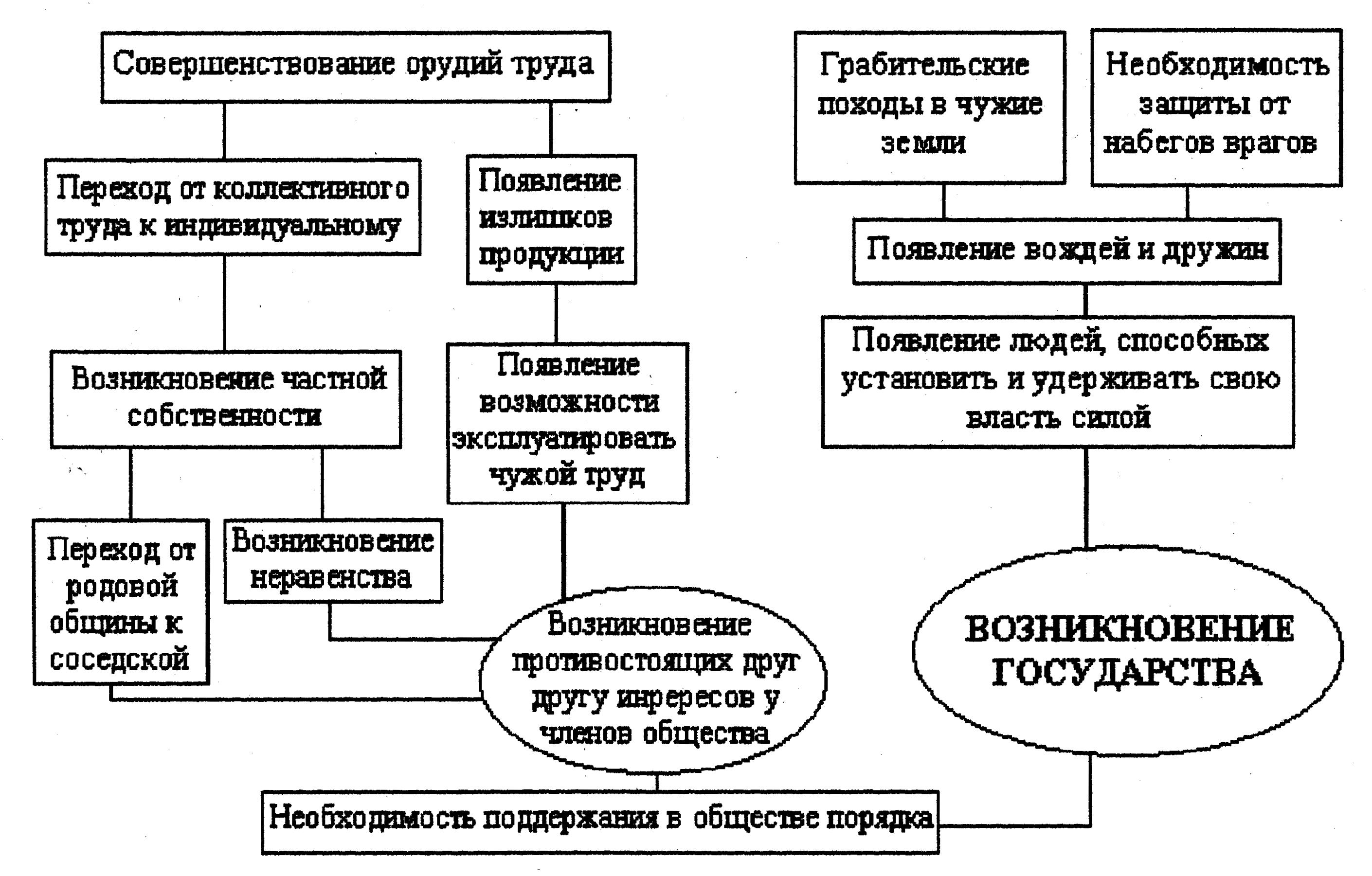 Когда?
Киевская Русь
?
?
(  )
Когда?
Киевская Русь
начало или 
I половина IX века
1892 год, Бухара
882 год, новгородский князь Олег
север + юг
IXвек
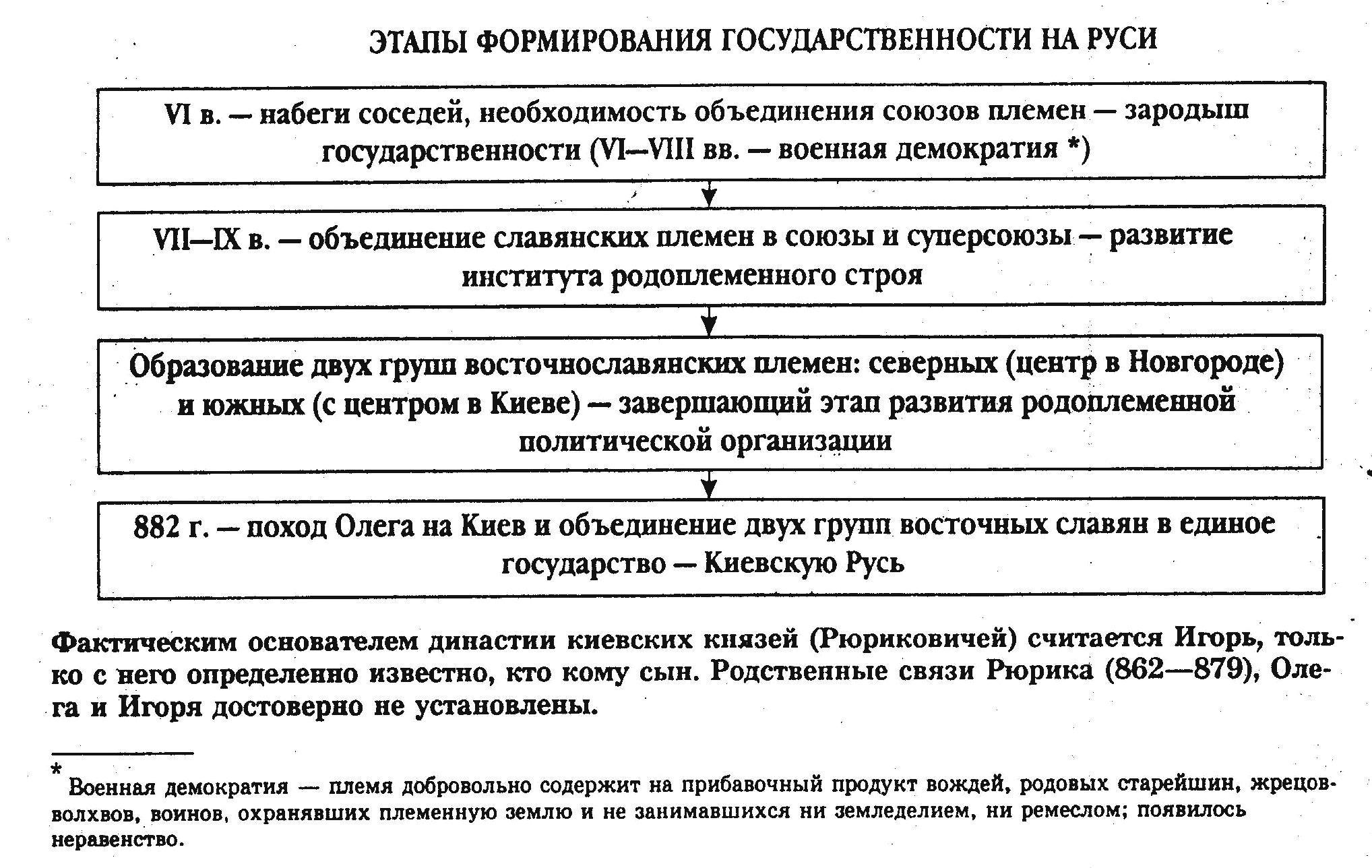 1
2
3
4
Хронологические рамки
1 период 
IX – середина X века
начальный, время первых киевских князей
2 период 
II половина X – I половина XI века
эпоха расцвета Киевской Руси /время правления Владимира I и Ярослава Мудрого/
3 период 
II половина XI – начало XII века
переход к территориально-политической раздробленности
Задачи государства Киевская Русь/главное содержание деятельности киевских князей/
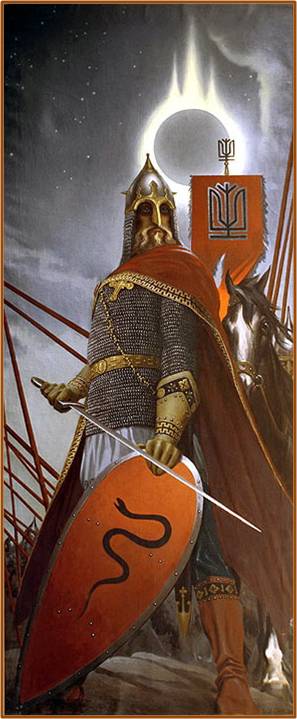 защита границ Русской земли от нападения степных кочевников
          объединение всех восточнославянских /и части финских и угорских/ племен под властью великого князя киевского
           приобретение заморских рынков для русской торговли и охрана торговых путей, которые вели к этим рынкам
1
2
3
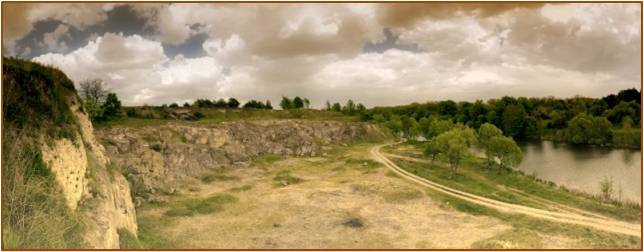 Река Рось